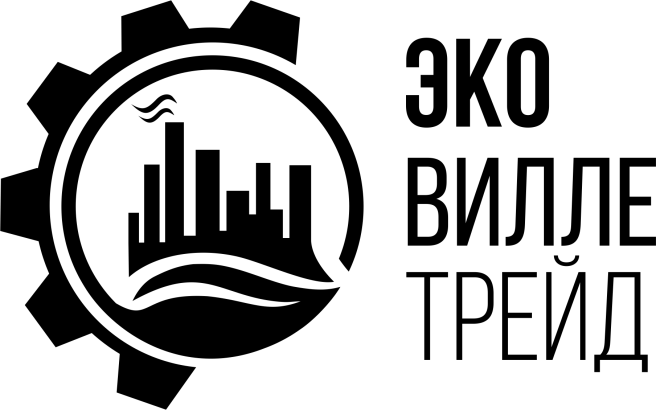 ekvt.ru
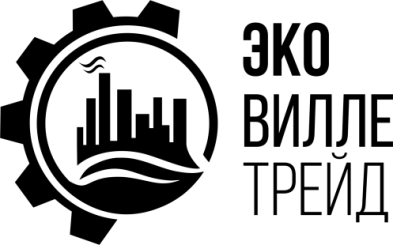 8 (800) 775-28-26 
+7 (499) 403-17-56
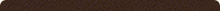 Список услуг «ЭкоВиллеТрейд»

Эко-Разработка:

Проект предельно-допустимых выбросов загрязняющих веществ в атмосферный воздух (ПДВ);
Проект нормативов образования отходов и лимитов на их размещение (ПНООЛР);
Паспорт опасного отхода (ПОО);
Расчет класса опасности отхода и внесение в ФККО;
Оценка воздействия на окружающую среду (ОВОС);
Проект санитарно-защитной зоны (СЗЗ);
Производственный экологический контроль (ПЭК);
План мероприятий при неблагоприятных метеорологических условиях (НМУ);
Программа производственного контроля за соблюдением санитарных правил и норм (ППК);
Паспорт ПГУ/ГОУ;
Постановка объекта на государственный учет объектов негативного воздействия на окружающую среду (НВОС).
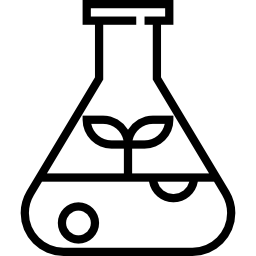 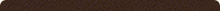 ekvt.ru
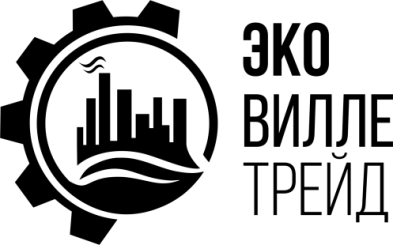 8 (800) 775-28-26 
+7 (499) 403-17-56
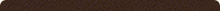 Эко-Отчетность:

Расчет платы за негативное воздействие на окружающую среду (НВОС);
Статистическая отчетность: 2ТП (воздух, отходы, водхоз), 4-ОС;
Отчетность субъектов малого и среднего предпринимательства об образовании, использовании, обезвреживании и размещении отходов (СМСП);
Учет отходов по 721 приказу (ежеквартально);
Технический отчет о неизменности производственного процесса в области обращения с отходами;
Технический отчет о соблюдении условий, установленных в разрешении на выброс вредных (загрязняющих) веществ в атмосферный воздух стационарными источниками (за исключением радиоактивных веществ).
Внесение сведений об отходах в сводный кадастр;
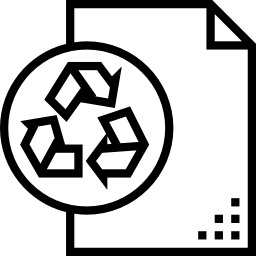 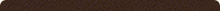 ekvt.ru
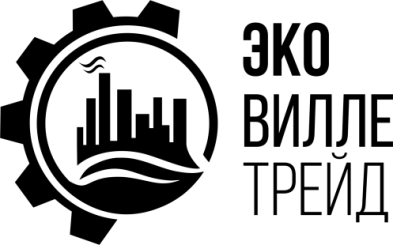 8 (800) 775-28-26 
+7 (499) 403-17-56
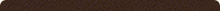 Другие услуги:

Биотестирование отходов, проведение количественного химического анализа (КХА);
Замеры промышленных выбросов (согласно проекту ПДВ, СЗЗ);
Сопровождение по оформлению экологической документации, предоставления перечня услуг в области охраны окружающей среды (функция «Эколог на предприятии»).
Экологический аудит соблюдения природоохранного законодательства.
Получение санитарно-эпидемиологического заключения к лицензии на отходы;
Прохождение государственной экологической экспертизы;
Получение лицензии на сбор, транспортирование, обработку, утилизацию, обезвреживание, размещение отходов I-IV класса опасности.
Помощь в подготовке и прохождение плановой проверки, устранение предписаний;
Составление инструкций в области охраны окружающей среды (выбросы, отходы);
Ведение журнала движения отходов;
Обучение в области обращения с отходами I-IV класса опасности.
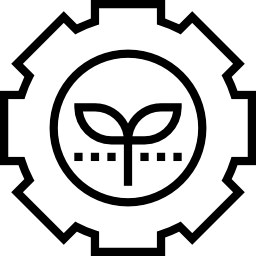 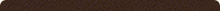 ekvt.ru
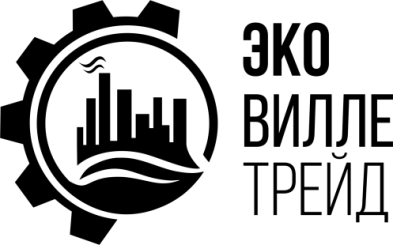 8 (800) 775-28-26 
+7 (499) 403-17-56
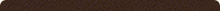 Документация (по ссылкам, формат PDF):


Свидетельство об аккредитации ЭкоВиллеТрейд;
Область аккредитации химико-аналитической лаборатории УлГУ;
Аттестат аккредитации лаборатории УлГУ;
Область аккредитации химико-аналитической лаборатории ИГХТУ;
Аттестат аккредитации лаборатории ИГХТУ
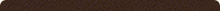 ekvt.ru
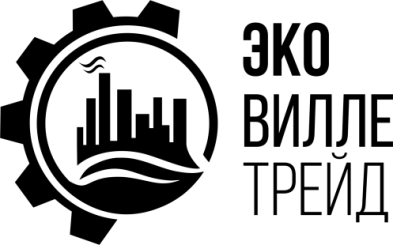 8 (800) 775-28-26 
+7 (499) 403-17-56
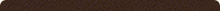 ЭкоВиллеТрейд
ИНН 7722773980, КПП 773301001
ОГРН  1127746293597, ОКПО 09243388
Фактический адрес: 115114, Москва,
Дербеневская набережная, д.11, 
БЦ "Полларс", 13 этаж
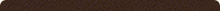 ekvt.ru